A NEW BUSINESSA NEW VISION
Teachers:  Ilie Catalina
& Catalina Postovei
Students:  Dobrisan Raluca
& Tanase Claudiu
School:  Colegiul Economic
1
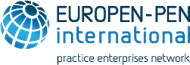 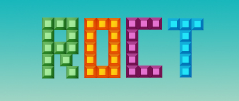 Colegiul Economic Buzău
NEW VISION
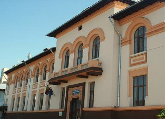 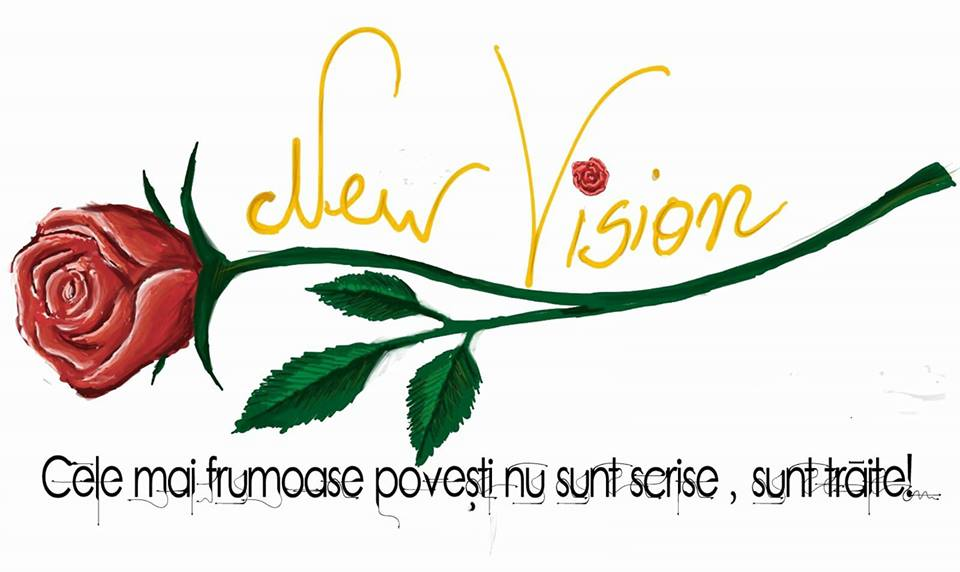 2
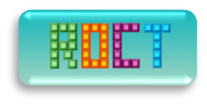 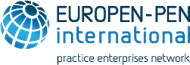 History
Founded in 2010, New Vision SRL is a private company with activity in the field of organizing events.    
Thanks to over 5 years experience in this field and countless events in our portfolio, our agency comes to help those who want to have an unforgettable party guaranteeing the success of all kinds of events.
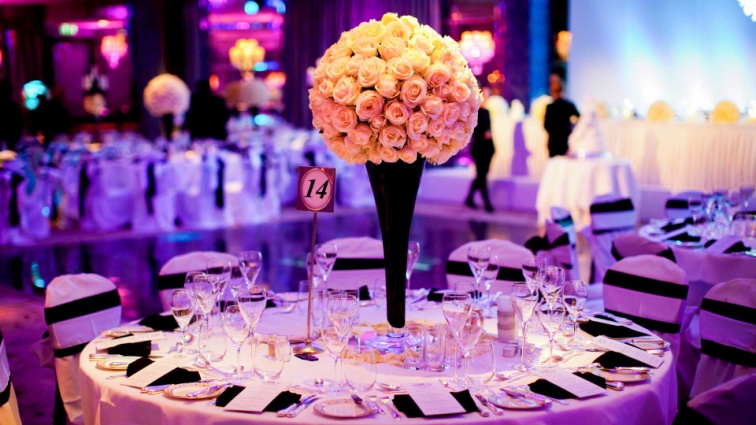 3
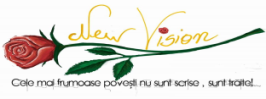 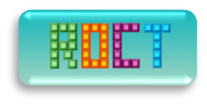 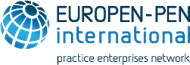 What do we do?
CAEN code: 9329- Other recreational and entertainment activities
We organize events at high standards, respecting the highest customer requirements to create pleasant memories. 
The private events of our lives are unique moments that need a special setting, an ambience to represent us and mark the moment itself. New Vision Events is the complex that can give you a unique scenario for every event in your life
4
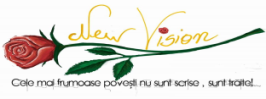 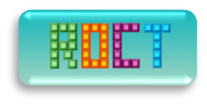 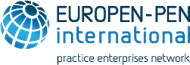 Our mission
Is to turn any ordinary event into a spectacular one, of good quality and good taste, and to satisfy our customers through our services. We offer our customers the opportunity to participate in various fun activities, away from the stress and fatigue specific to organizing an event on their own.
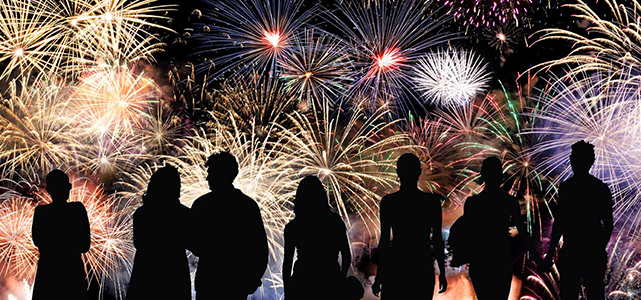 5
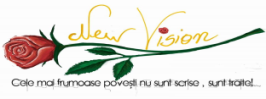 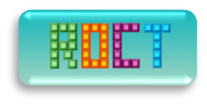 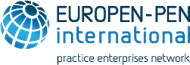 Our vision
We want to become market leaders, adding value to our customers with our services, highly qualified staff and advantageous contracts. We, the New Vision team, believe in the efficient organization of events and, moreover, in the irreproachable conditions of the organization process.
6
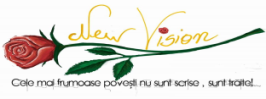 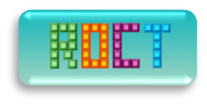 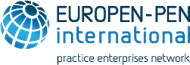 Our values
Creativity Originality 
Seriousness
Responsibility Innovation Teamwork
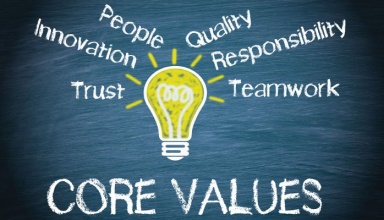 7
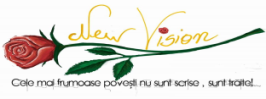 Promoting the company
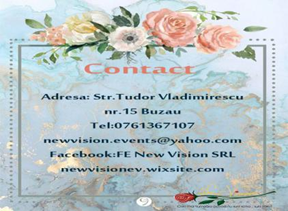 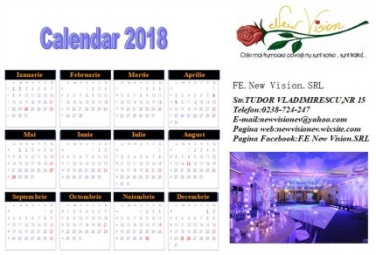 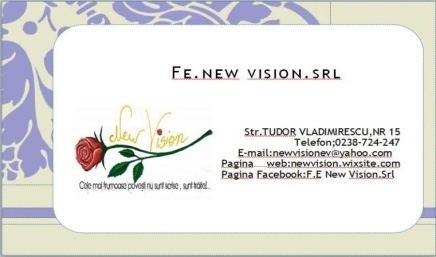 8
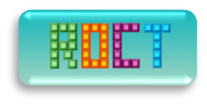 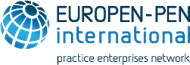 Weddings
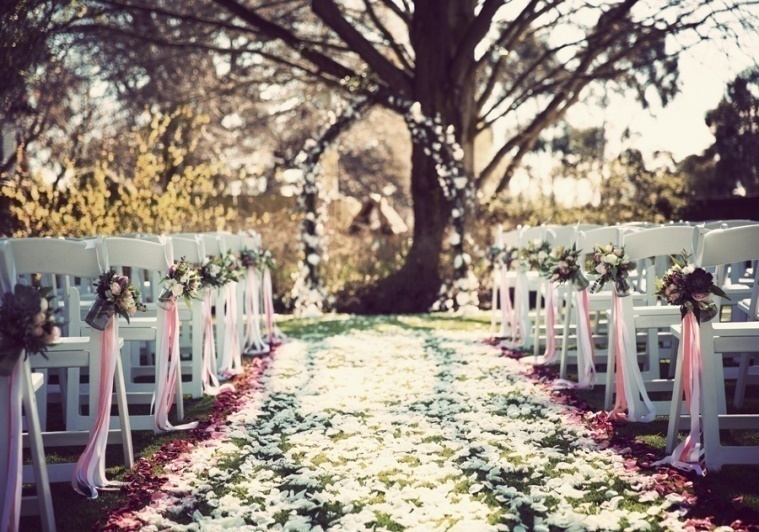 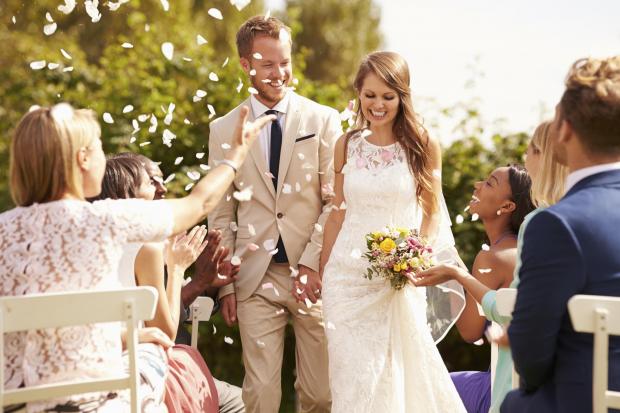 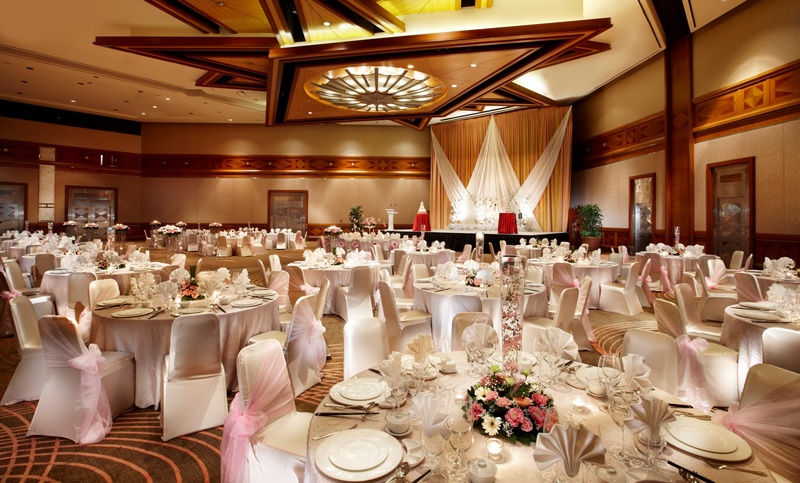 9
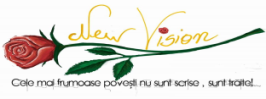 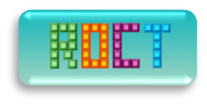 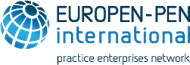 Baptisms
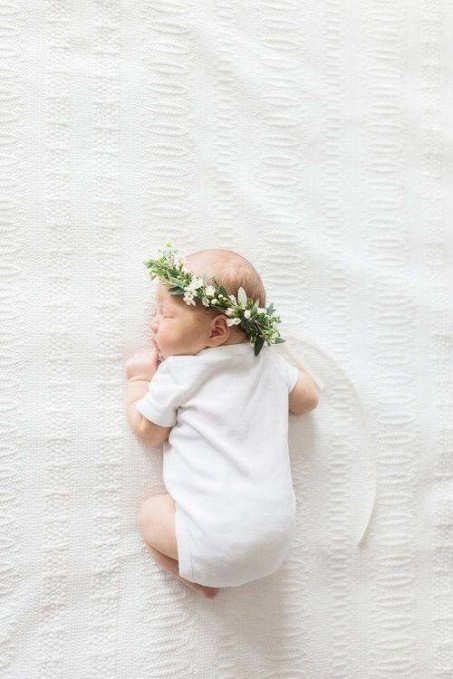 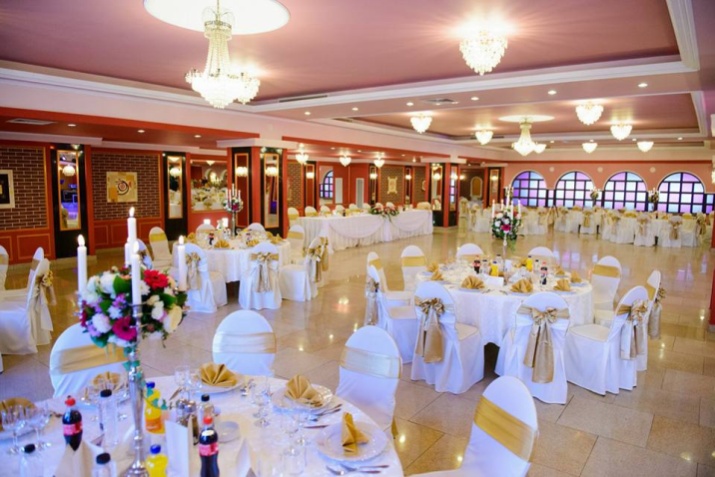 10
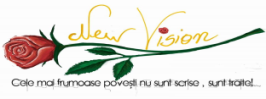 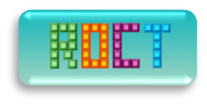 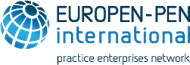 Name days
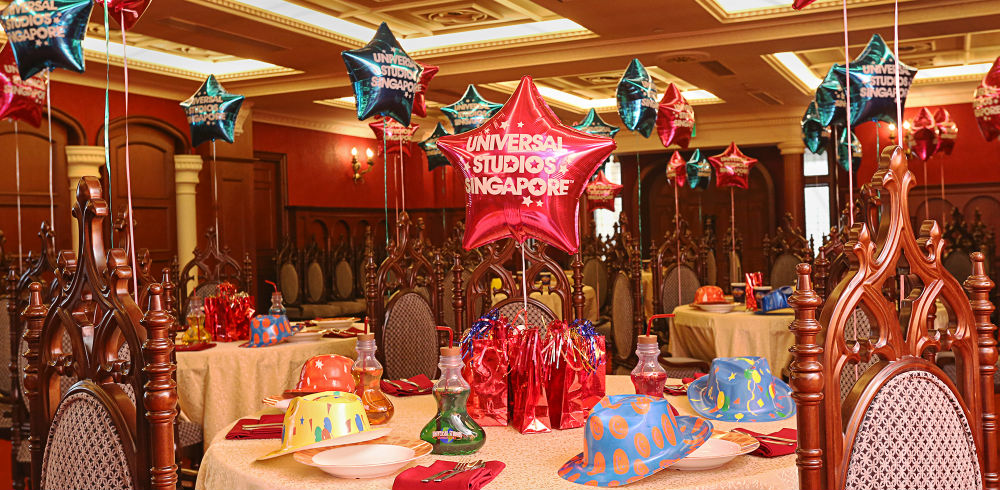 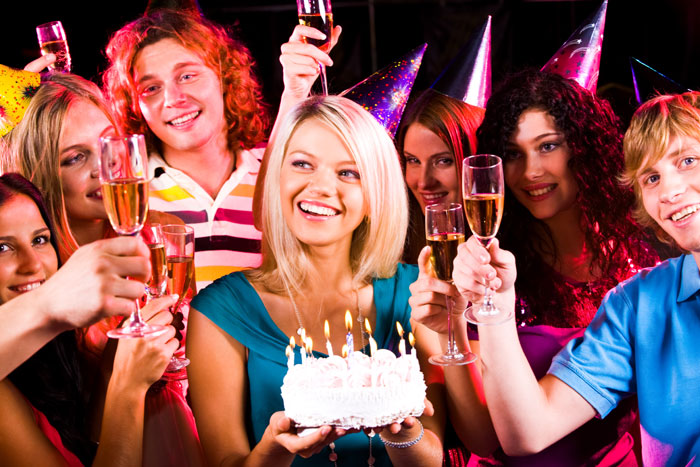 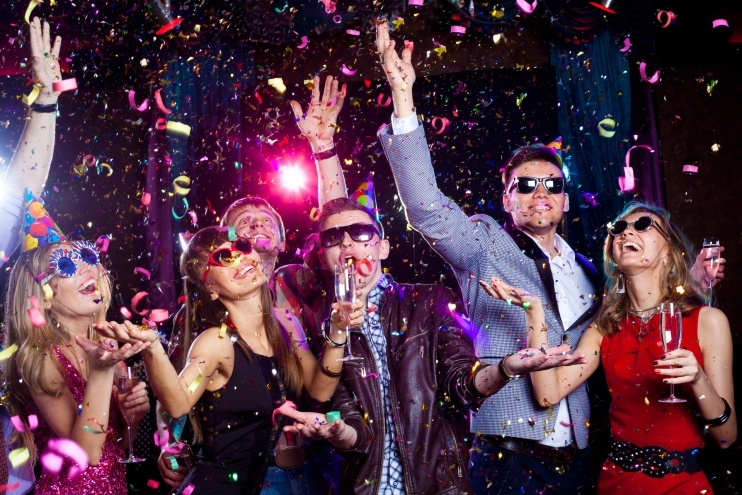 11
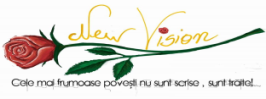 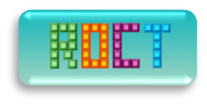 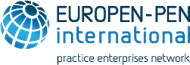 Balls
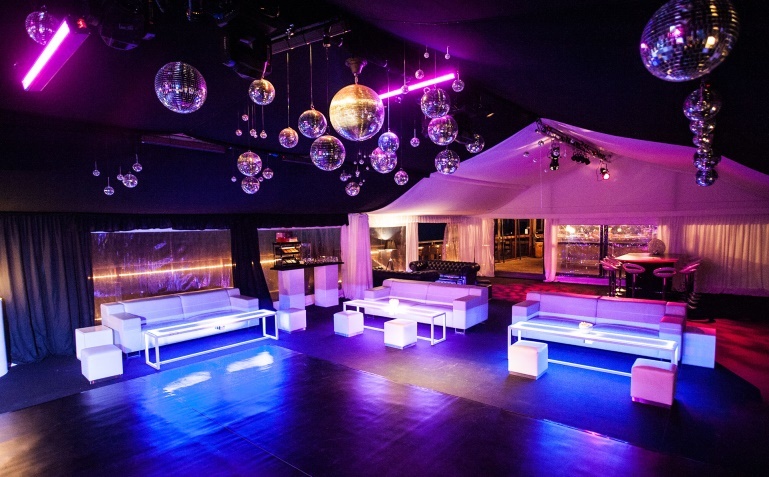 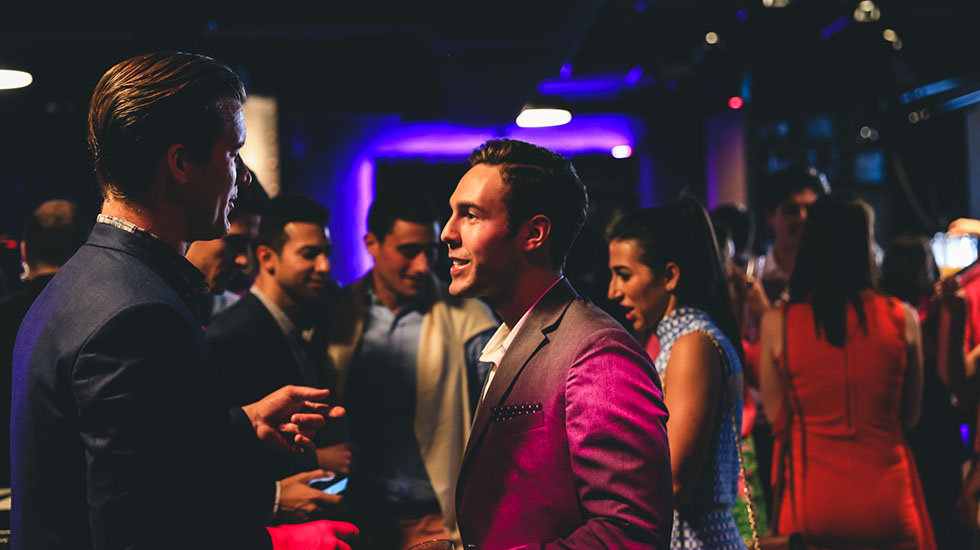 12
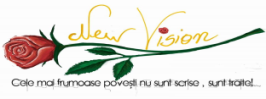 business meetings
business meetings
business meetings
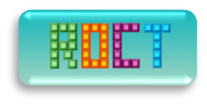 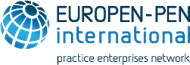 And others…
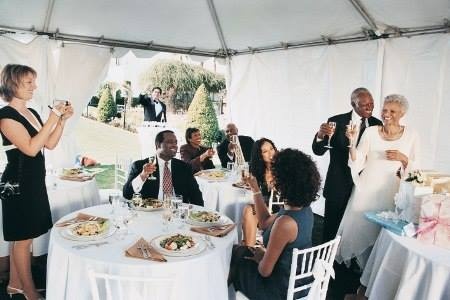 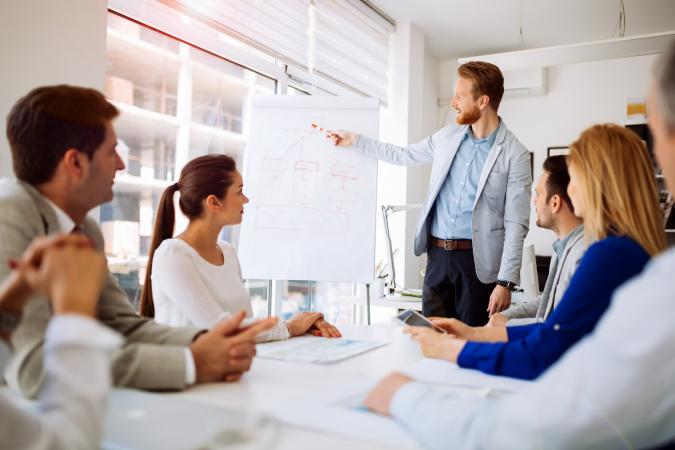 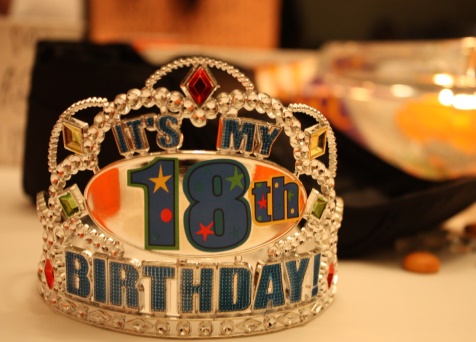 Bithdays
Trainings
18 th birthday
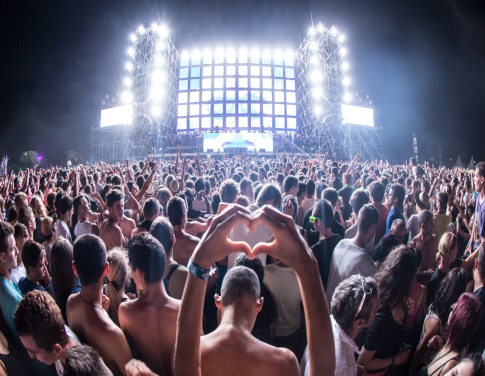 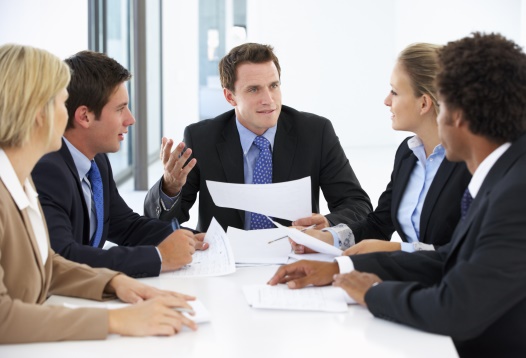 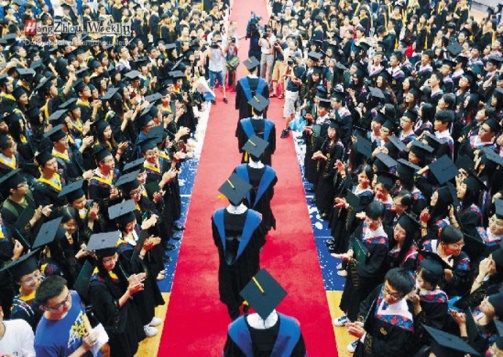 Ceremonies
Business meetings
Festivals
13
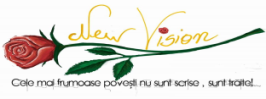 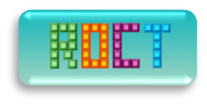 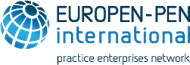 What do customers say?
“We collaborated with this company to organize our wedding. It was just how we imagined, the team worked fast and, with the event designer, we set every detail"                                                                        
    Andrei and Ioana, Buzau
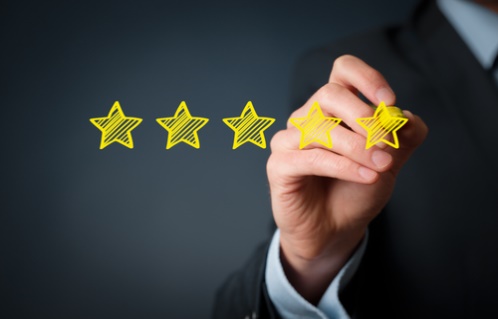 14
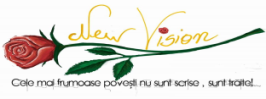 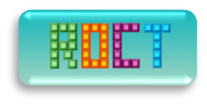 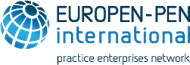 Contact us!
Phone numer: 0238 724 247

Email: newvision.ev@yahoo.com

Website: https://newvisionev.wixsite.com

Adress: 15 Tudor Vladimirescu Street, Buzău
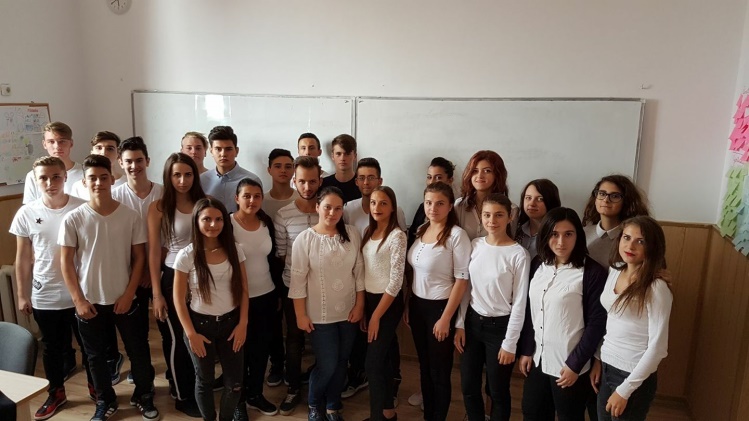 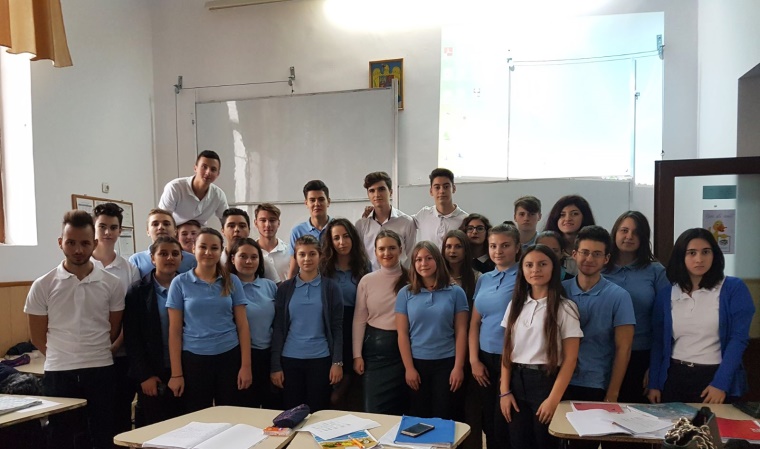 15
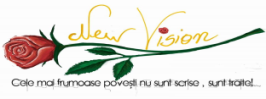